СОВМЕСТНАЯ ПАРТНЕРСКАЯ ДЕЯТЕЛЬНОСТЬ ВЗРОСЛОГО С ДЕТЬМИ ДОШКОЛЬНОГО ВОЗРАСТА
Воспитатель: Кудзиева Римма Аузбиевна
Актуальность партнерской                  
                            деятельности:
    В связи с введением ФГОС дошкольного образования меняются подходы к организации деятельности в детском саду. Одним из ведущих видов деятельности становится совместная деятельность взрослого с ребенком, в которой педагог становится партнером.
Основные признаки совместной деятельности:
   - наличие партнерской позиции взрослого  
  - наличие партнерской формы организации деятельности
Позиция воспитателя в разные моменты совместной деятельности:
Воспитатель всегда  приглашает детей к деятельности непринужденно: 

Давайте сегодня …

Кто хочет устраивайтесь 
                         удобнее…

Кто хочет- присоединяйтесь…
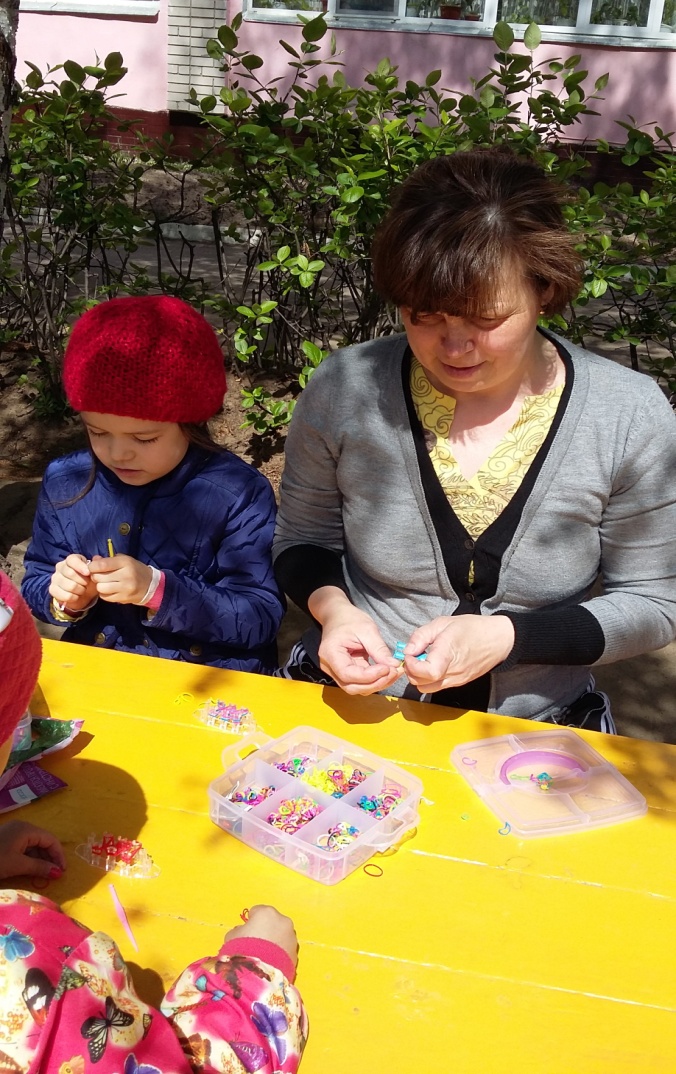 Способы реализации партнерской деятельности:
Воспитатель-партнер предлагает свою идею или свой результат для детской критики. 
Каждый ребенок работает в своем темпе и решает сам, закончил он работу или нет.
Партнерство не просто действие – это именно взаимодействие
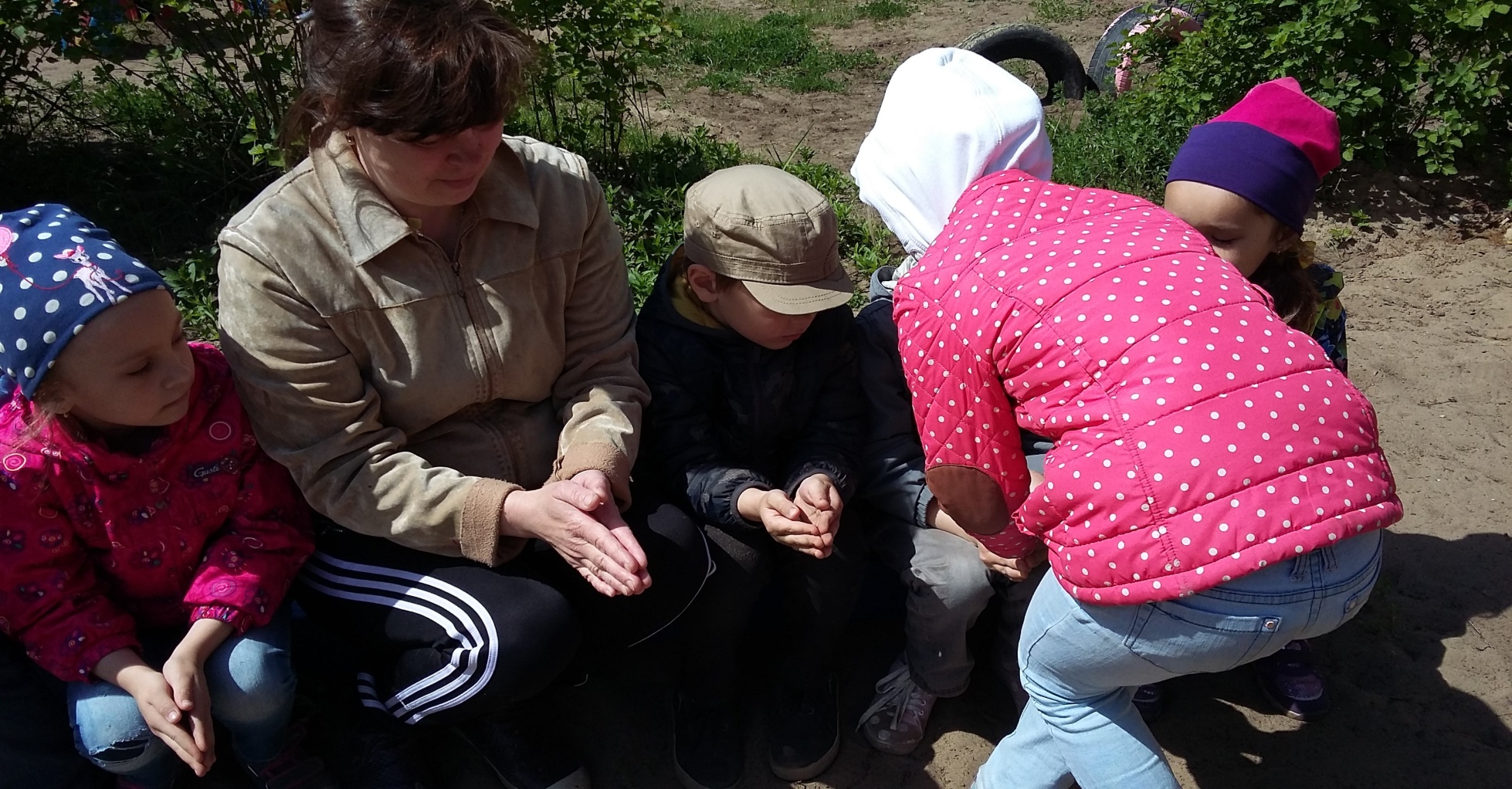 Партнерство взрослого с детьми предполагает:
 Развитие потребности ребенка в соответствии с его возрастными возможностями в общении с взрослыми и сверстниками. 
 Развитие умения вступать в процесс общения
 Развитие умения ориентироваться в партнерах и ситуациях общения.
Развитие умения соотносить средства вербального и невербального общения
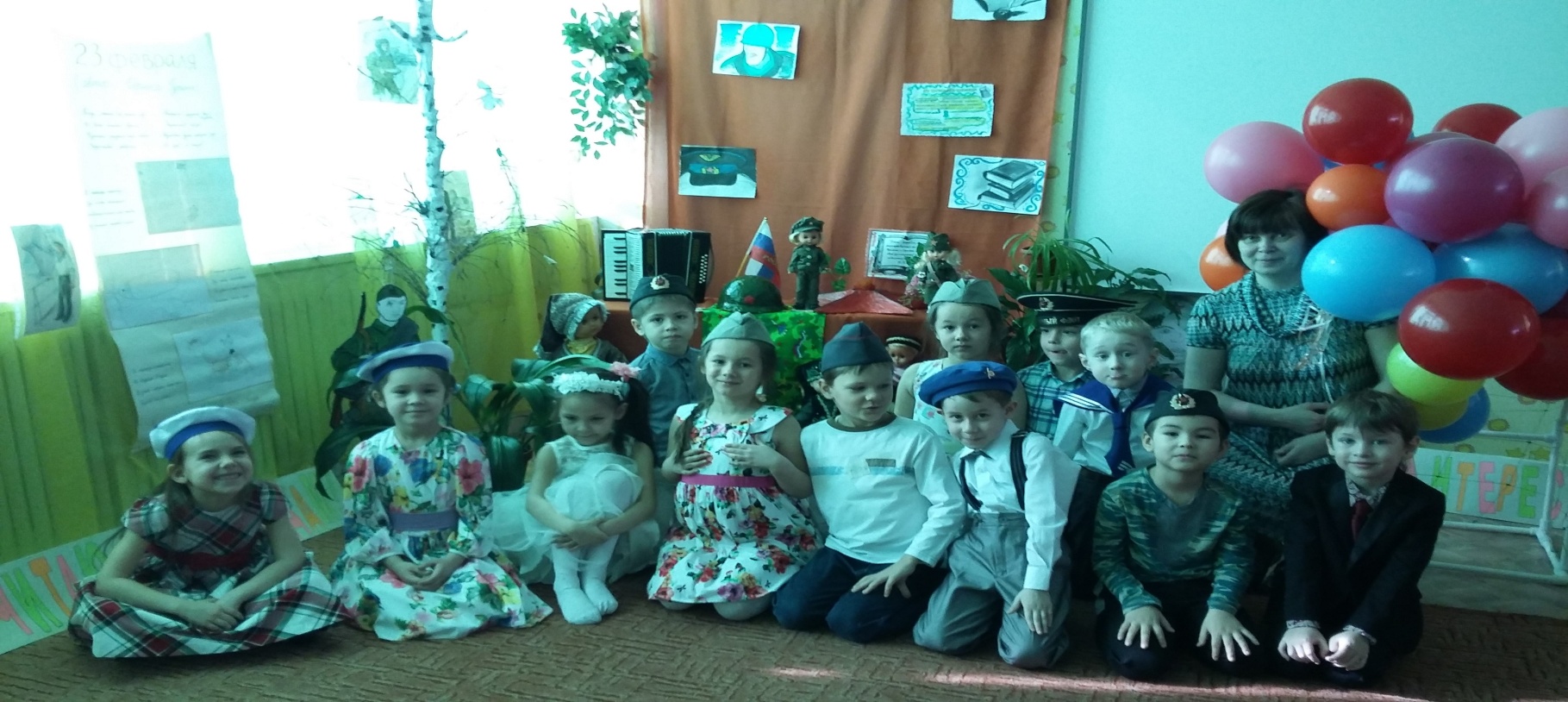 Становление умения согласовывать свои действия, мнения, установки с потребностями собеседников.
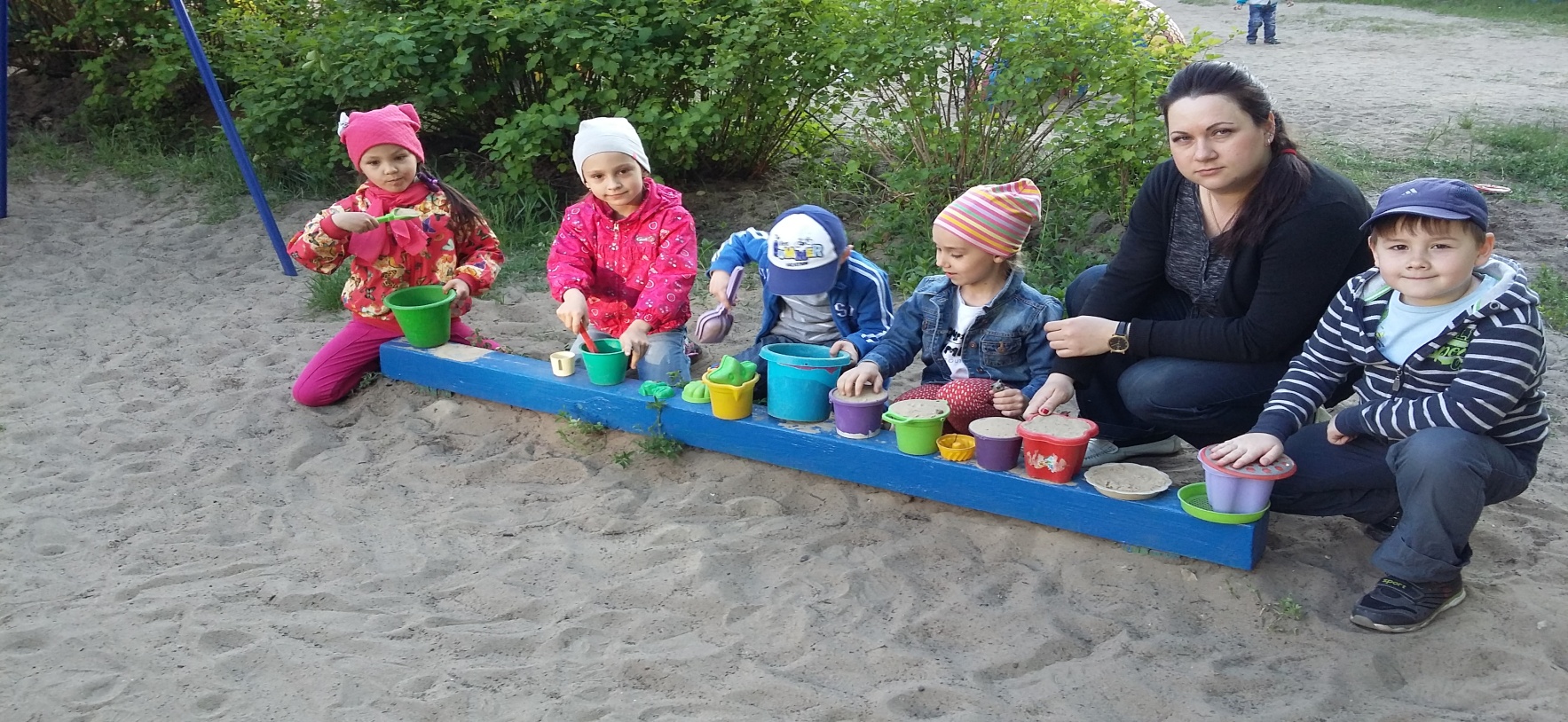 Партнерство способствует лучшему взаимоотношению и взаимопониманию в процессе общения.
Спасибо за внимание.